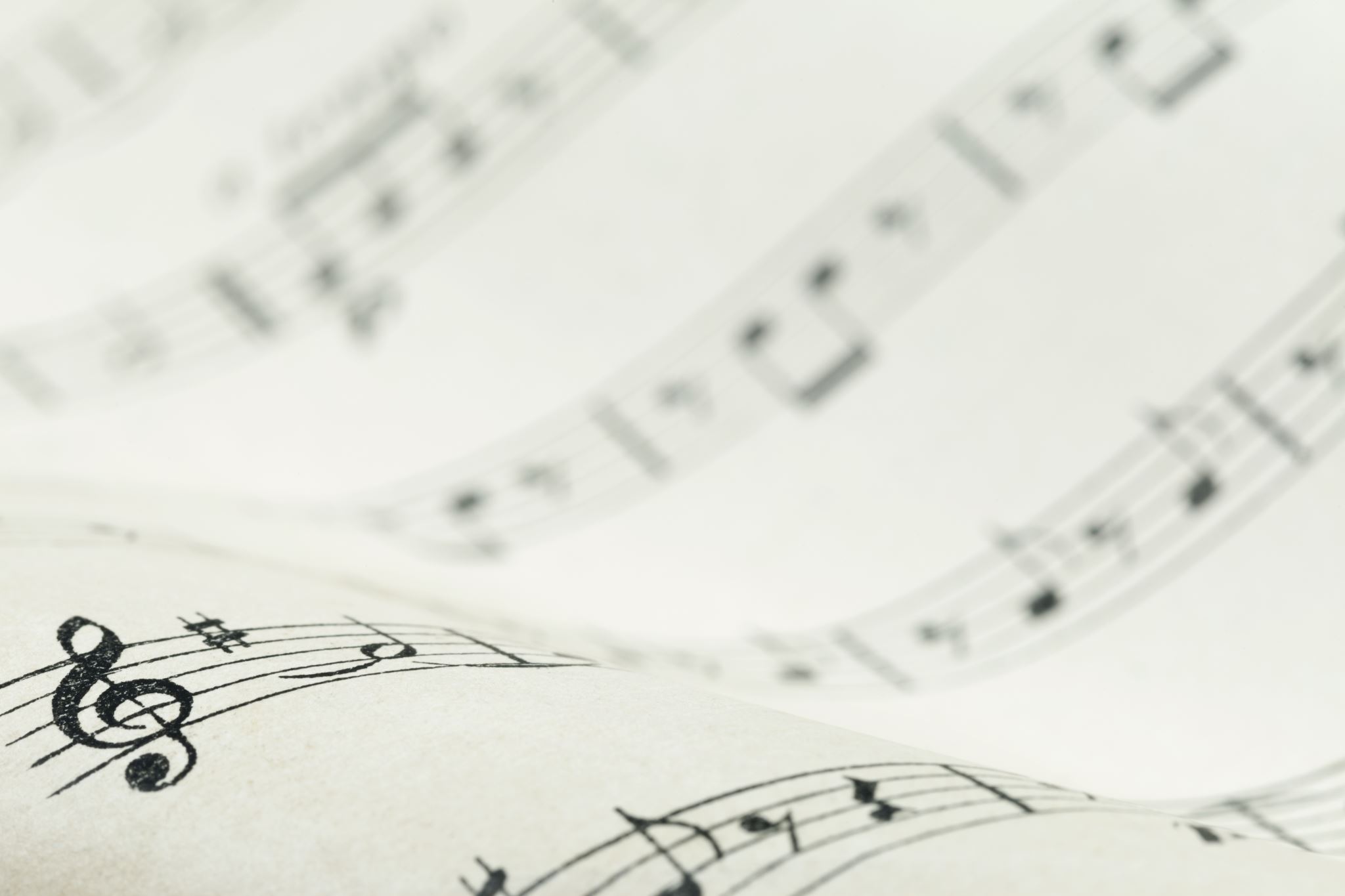 Text v centru dění  v různých podobách
báseň Jednou / Václav Hrabě
čtení básně


hudební podoba / konkretizace, interpretační cesta nabídnutá v klipu
https://www.youtube.com/watch?v=Q89Urbqe7QA&list=RDQ89Urbqe7QA&start_radio=1

podoba testových úloh k básni (centrální ověřování, způsoby, možnosti)
Báseň Černá voda / Josef Kainar
čtení básně

návrhy úloh (kritická reflexe) + rozšíření, další návrhy

intertextualita

hudební adaptace
https://www.youtube.com/watch?v=RqhvA0zUeo0
Otazníky k podobě testování literaturykomentované příkladyčasto diskutované oblasti
Co s literární historií?
nelze redukovat na ověřování informací a popis ze životů autorů ( v testování typ úlohy přiřazovací: stručný popis, k němuž je třeba přiřadit jméno autora)

popis uměleckého směru a přiřazení jeho názvu (?)

příklady tohoto typu testování: v didaktických testech od roku 2016 – 2020

testování v literatuře: práce s textem, odvíjet znalost kontextu od textu
Literární směry
dokument ke studiu a kritické analýze (součástí přípravy na přednášku)

diskuse
Žánryukázky realizací
Jedno z vysvětlení, proč má kvesal na břiše rudé peří, nabízí dávná mayská *****. Když se podle ní utkal dobyvatel a pozdější guvernér Guatemaly Pedro de Alvarado s posledním vládcem Mayů, národním hrdinou Tecúnem Umánem, létal nad nimi kvesal, průvodce Tecúnovy duše. 

Která z následujících možností patří na vynechané místo (*****) ve výchozím textu?
A) óda
B) bajka
C) satira
D) pověst
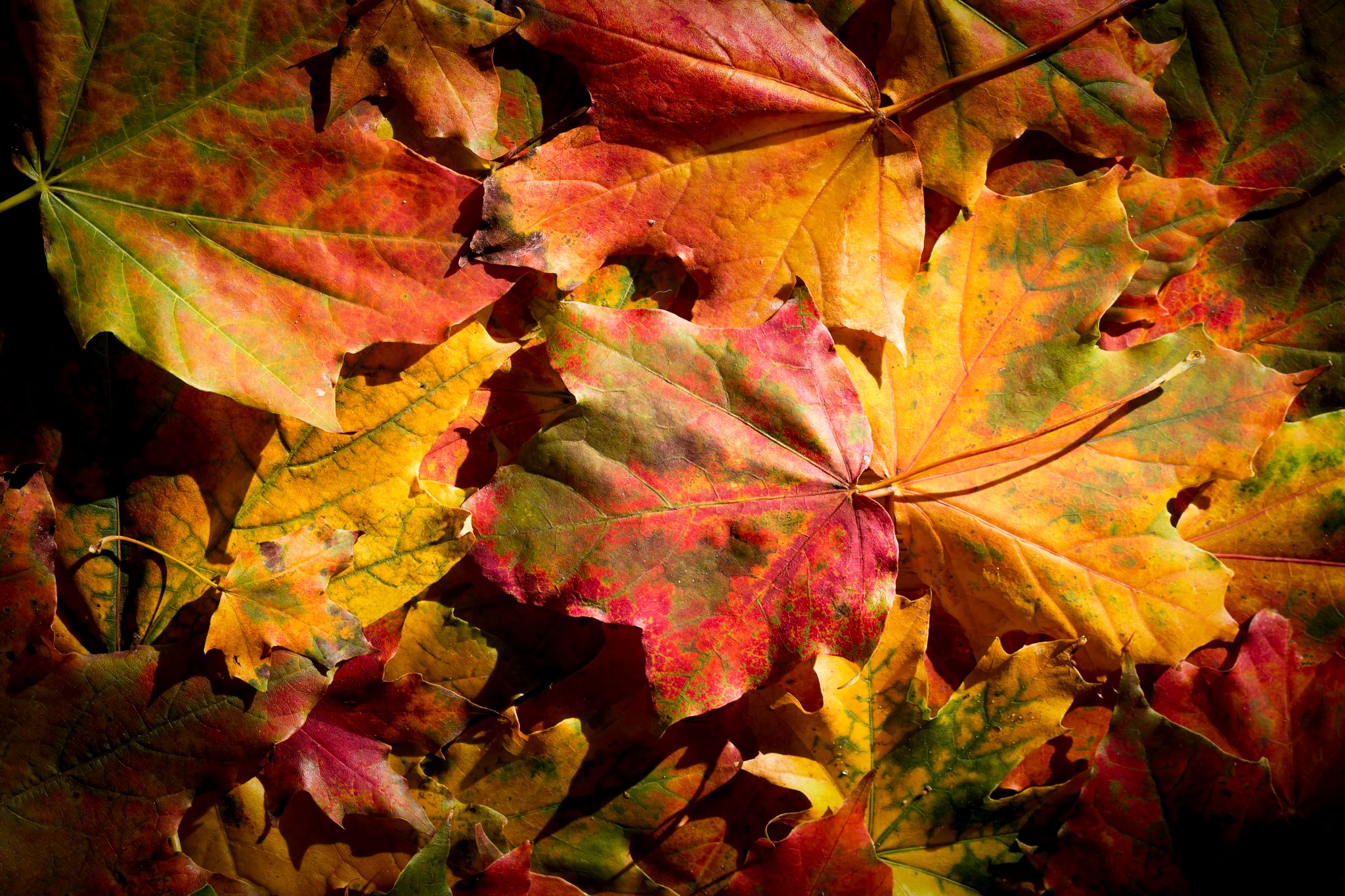 Příklady realizací / Jan SkácelMZ Jaro 2017
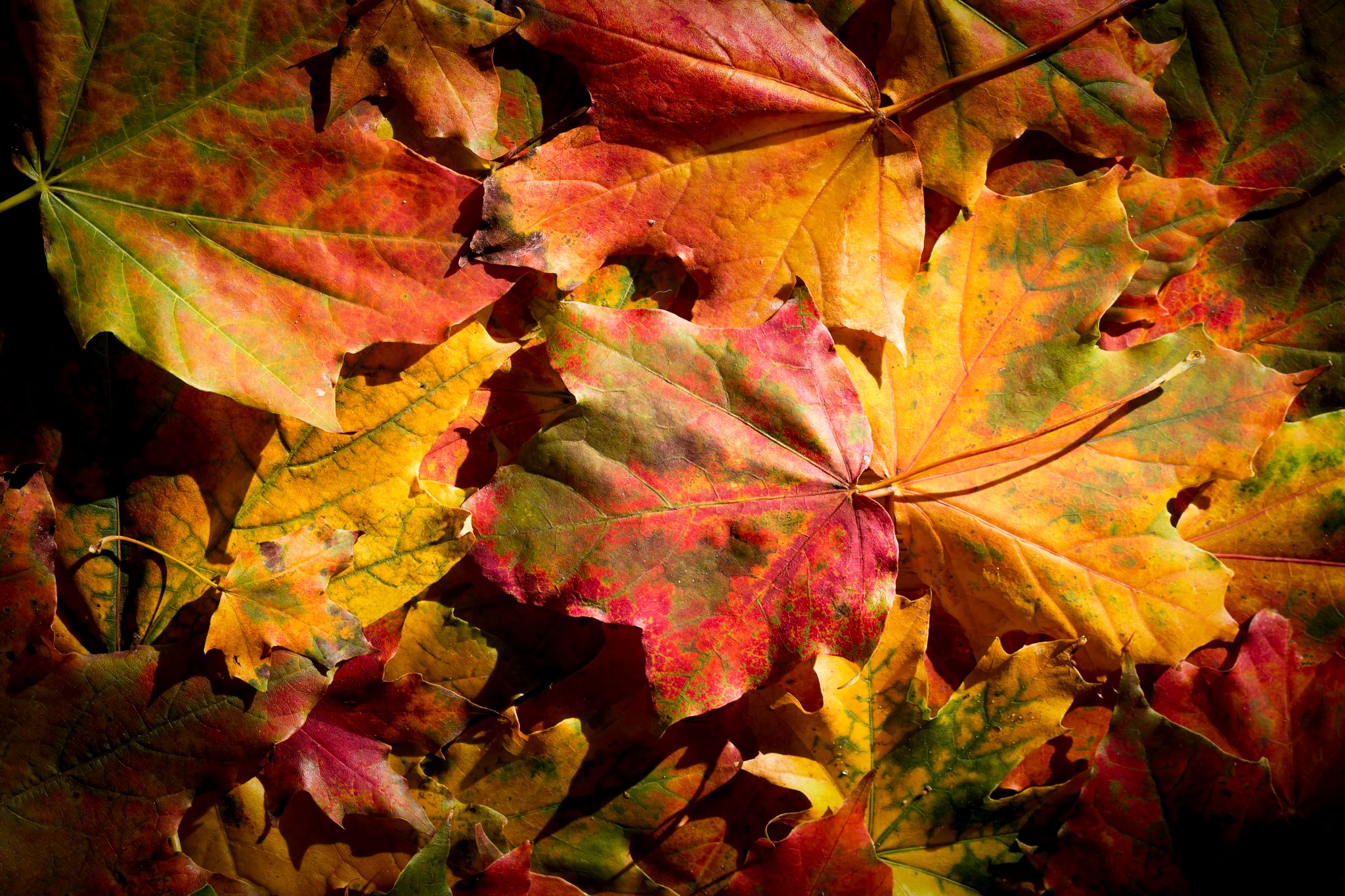 Příklady realizací / Vladislav VančuraMZ Jaro 2017
Figury / ukázky realizací
Vypište z výchozího textu verš, v němž se vyskytuje epizeuxis.
(Řešení: tam žádný – žádný – žádný svit)


zařazení tohoto jevu do kontextu maturitního testu vzbudilo širokou společenskou diskusi, viz např. 
Bílek, Petr A.: Tak nám zabili epizeuxis. A2 12/ 2016.
Typy promluv / ukázky realizací A
„Pane ministře,“ řekl Humphrey, „obviňujete ty nesprávné.“ Jak to myslí? nechápal jsem.
„Pokud vím,“ pokračoval, „tak to byl jeden z vašich kolegů, kdo informoval Brusel o vašem plánu nakoupit hromadně britské textové editory – proto taky narychlo vydali tu směrnici.“ Takže takhle to je? Opět zrazen? A kolegou z kabinetu! Zatracený Basil Corbett! Když začnu myslet na Basila Corbetta, hned mi ***** Iškariotský připadá sympatičtější. Basile Corbette, udav se těmi třiceti stříbrnými!
Typy promluv / ukázky realizací B
Který z následujících typů promluv se uplatňuje v úseku zvýrazněném ve výchozím
textu?
A) přímá řeč
B) nepřímá řeč
C) polopřímá řeč
D) neznačená přímá řeč
Ukázky realizací C
Která z následujících možností označuje vypravěče výchozího textu?

A) Humphrey
B) J. Lynn a A. Jay
C) vypravěč přímo se účastnící děje
D) vypravěč stojící mimo pásmo postav
Odborná literatura k oblasti testování, tvorbě úloh / výběrově
SCHINDLER, Radek. Rukověť autora testových úloh. Praha: Centrum pro zjišťování výsledků vzdělávání, 2006.

CHRÁSKA, Miroslav. Didaktické testy: příručka pro učitele a studenty učitelství. Brno: Paido, 1999.